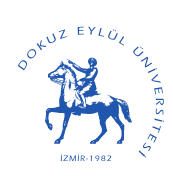 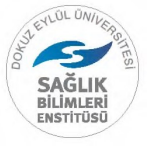 Department of Physical Education and Sports
Movement and Training Sciences Programme
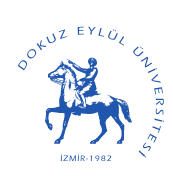 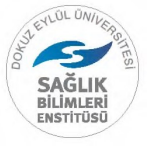 Contents
2
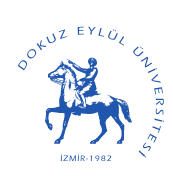 Organization Chart
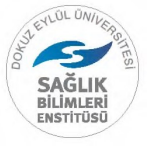 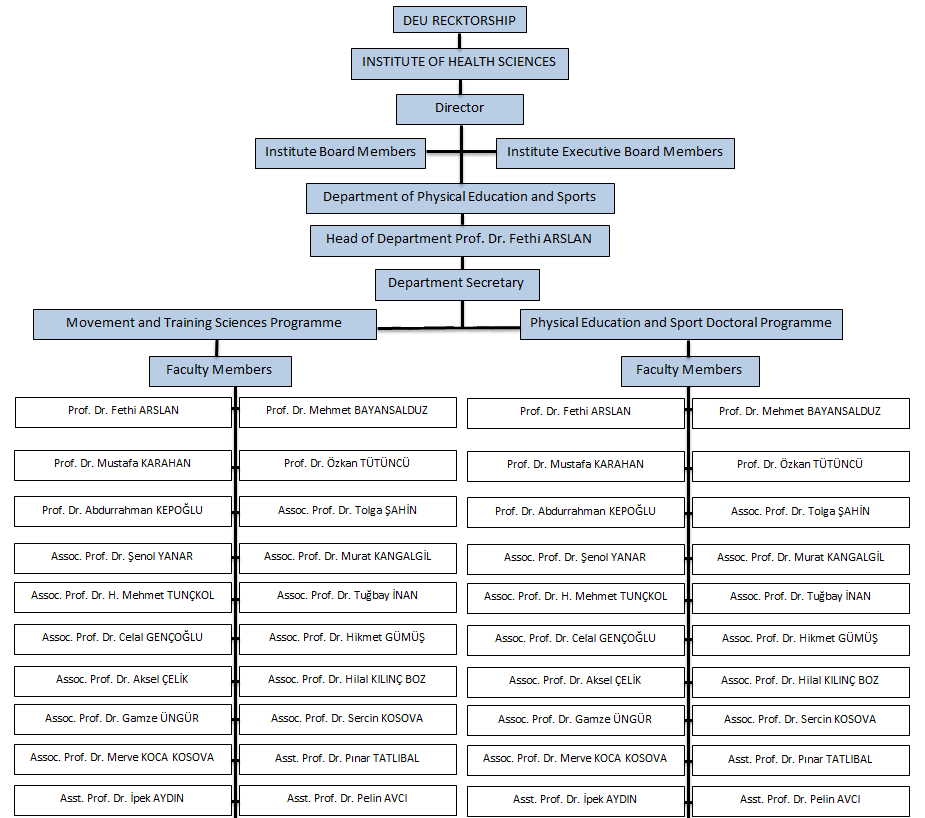 3
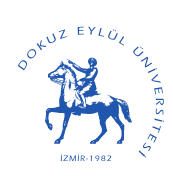 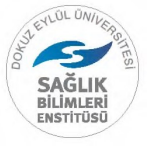 Movement and Training Sciences Programme
Movement and Training Science Masters Program is started to education in 2011 - 2012 academic year within the Institute of Health Sciences with the objective of training expert Sport Scientists. Length of the programme is 4 semesters, 2 of them consisting of lectures and 2 of them thesis. Program language is Turkish.
4
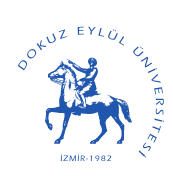 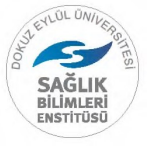 Specific Admission Requirements
First Cycle Degree in the same or in related disciplines, Transcript, Acceptable score on ALES (Academic Personnel and Graduate Education Entrance Exam) or Equivalent GRE, GMAT score. Acceptable score on Language Proficiency Tests. Acceptable weighted score based on the first cycle cumulative grade point average (GPA) and ALES score. The exceptions to the requirements of ALES and Foreign Language Proficiency scores is announced by the Graduate School. International student admission requirements are decided by the Graduate School Executive Committee.
5
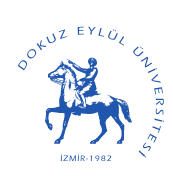 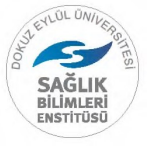 Specific Admission Requirements
It is required to have an ALES score of 55 from the score type of the program applied for or an equivalent score determined by the Senate from the GRE or GMAT exams.
6
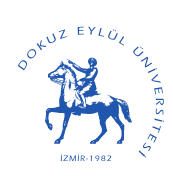 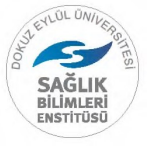 Specific Admission Requirements
In application, it is mandatory to get at least 55 points from the foreign language proficiency exam conducted by Dokuz Eylül University School of Foreign Languages (validity period is 3 years from the exam date) or to get at least 50 points from the central foreign language exams (validity period is, if stated on the Foreign Language Certificate, this period is from the exam date; if not specified, it is the period determined by the CoHE from the exam date) accepted by CoHE or to get a score equivalent to this score from international foreign language exams whose equivalence is accepted.
7
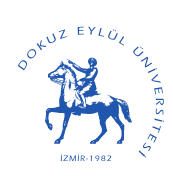 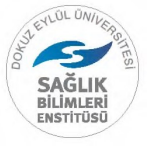 Qualification Requirements and Regulations
8
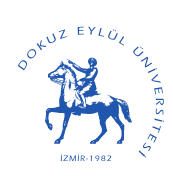 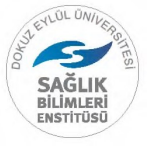 Profile of the Programme
The objectives of this programme are; 
to provide knowledge about movement and training sciences 
to develop of essential data, ability and attitude of training profession prestige to analyzing vocational problems in the field of movement and training sciences 
to utilize of modern technology at sports 
to train technical and tactical skills for specific sport branches by usage of appropriate tuition methods in sport sciences
9
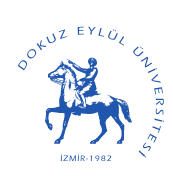 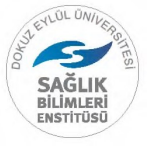 Fall Semester Courses
10
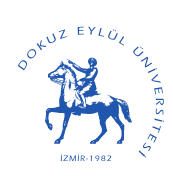 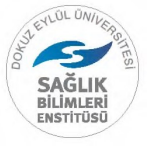 Fall Semester Courses
11
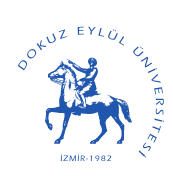 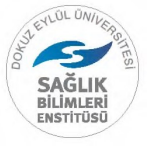 Fall Semester Courses
12
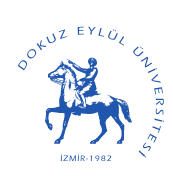 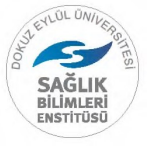 Fall Semester Courses
13
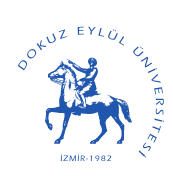 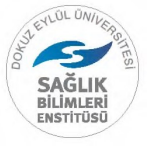 Spring Semester Courses
14
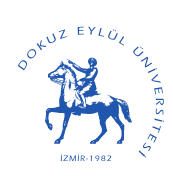 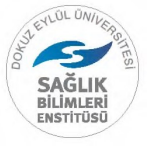 Spring Semester Courses
15
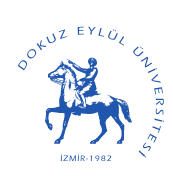 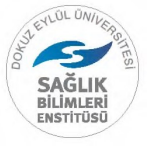 Spring Semester Courses
16
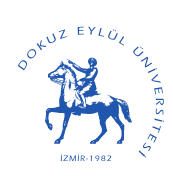 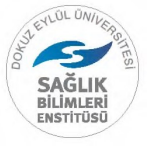 Spring Semester Courses
17
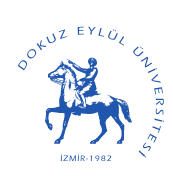 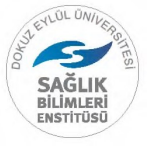 Student Details
18
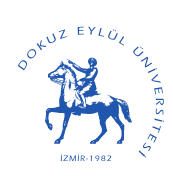 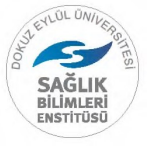 Contact Information
Address: Turabiye Mah. Beyler Cad. No:4 Seferihisar/İzmir 
Phone number: +90 232 743 51 10
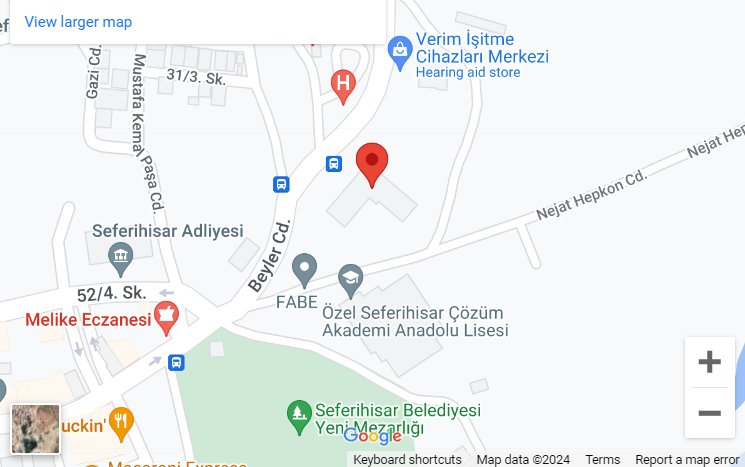 19